Organizational Behavior15th Ed
Chapter 11
Robbins and Judge
Communication
Copyright © 2013 Pearson Education, Inc. publishing as Prentice Hall
11-1
Chapter 11 Learning Objectives
After studying this chapter you should be able to:
Identify the main functions of communication.
Describe the communication process and distinguish between formal and informal communication.
Contrast downward, upward, and lateral communication, and provide examples of each. 
Contrast oral, written, and nonverbal communication.
Analyze the advantages and challenges of electronic communication.
Show how channel richness underlies the choice of communication channel.
Differentiate between automatic and controlled processing of persuasive messages.
Identify common barriers to effective communication.
Show how to overcome the potential problems in cross-cultural communication.
Copyright © 2013 Pearson Education, Inc. publishing as Prentice Hall
11-2
Identify the main functions of communication
LO 1
Functions of Communication
Control
Motivation
Emotional Expression
Information
11-3
Copyright © 2013 Pearson Education, Inc. publishing as Prentice Hall
Identify the main functions of communication
LO 1
Control - Organizations have authority hierarchies and formal guidelines that employees are required to follow. 
Informal communication also controls behavior. 
When work groups tease or harass a member who produces too much, they are informally communicating with, and controlling, the member’s behavior.
11-4
Copyright © 2013 Pearson Education, Inc. publishing as Prentice Hall
Identify the main functions of communication
LO 1
Motivation
Clarifies to employees what is to be done, how well they are doing, and what can be done to improve performance. 
The formation of specific goals, feedback on progress toward the goals, and reinforcement of desired behavior all stimulate motivation and require communication.
11-5
Copyright © 2013 Pearson Education, Inc. publishing as Prentice Hall
Identify the main functions of communication
LO 1
Emotional Expression
Provides a release for the emotional expression of feelings and for fulfillment of social needs. 
For many employees, their work group is a primary source for social interaction.
11-6
Copyright © 2013 Pearson Education, Inc. publishing as Prentice Hall
Identify the main functions of communication
LO 1
Information
Communication facilitates decision-making. 
It provides information by transmitting the data to identify and evaluate optional choices.
11-7
Copyright © 2013 Pearson Education, Inc. publishing as Prentice Hall
Describe the communication process and distinguish between formal and informal communication
LO 2
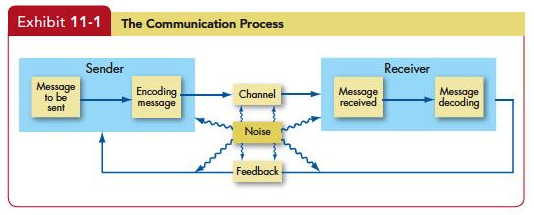 11-8
Copyright © 2013 Pearson Education, Inc. publishing as Prentice Hall
Contrast downward, upward, and lateral communication, and provide examples of each
LO 3
Downward Communication
Flows from one level to a lower level. 
Purpose is to assign goals, provide instructions, communicate policies and procedures, provide feedback.
Downward communication must explain the reasons why a decision was made.
It has a one-way nature.
11-9
Copyright © 2013 Pearson Education, Inc. publishing as Prentice Hall
Contrast downward, upward, and lateral communication, and provide examples of each
LO 3
Upward Communication
Flows to a higher level.
Provide feedback to higher-ups, inform them of progress, and relay current problems. 
To engage in effective upward communication. 
Try to reduce distractions. 
Communicate in headlines not paragraphs. 
Prepare an agenda to make sure you use your boss’s attention well.
11-10
Copyright © 2013 Pearson Education, Inc. publishing as Prentice Hall
Contrast downward, upward, and lateral communication, and provide examples of each
LO 3
Lateral Communication
When communication takes place among members of the same work group, among members of work groups at the same level, among managers at the same level, or among any horizontally equivalent personnel, horizontal communications are often necessary to save time and facilitate coordination.
11-11
Copyright © 2013 Pearson Education, Inc. publishing as Prentice Hall
Contrast oral, written, and nonverbal communication
LO 4
Oral Communication
The chief means of conveying messages. Speeches, formal one-on-one and group discussions, and informal rumor mill or grapevine are popular forms of oral communication. 
Advantages are speed and feedback. 
A disadvantage arises when the message must be passed through a number of people producing distortion.
11-12
Copyright © 2013 Pearson Education, Inc. publishing as Prentice Hall
Contrast oral, written, and nonverbal communication
LO 4
Written Communication 
Include memos, letters, electronic mail, faxes, periodicals, bulletin boards. 
Advantages include that they are tangible and verifiable. 
Drawbacks include: time-consuming, lack of feedback, and no guarantee of receipt.
11-13
Copyright © 2013 Pearson Education, Inc. publishing as Prentice Hall
Contrast oral, written, and nonverbal communication
LO 4
Nonverbal Communication
It is impossible to not communicate nonverbally
It includes body movements, the intonations or emphasis we give to words, facial expressions, and the physical distance between the sender and receiver.
11-14
Copyright © 2013 Pearson Education, Inc. publishing as Prentice Hall
Contrast oral, written, and nonverbal communication
LO 4
Every body movement has meaning, and no movement is accidental. 
We act out our state of being with body language. 
Most important messages body language are:
the extent to which we like another and are interested in his or her views.
the perceived status between a sender and receiver.
11-15
Copyright © 2013 Pearson Education, Inc. publishing as Prentice Hall
Contrast oral, written, and nonverbal communication
LO 4
We’re more likely to position ourselves closer to people we like and touch them more often. 
A body position or movement can communicate something of the emotion behind a message, but when it is linked with spoken language, it gives fuller meaning to a sender’s message. 
There is no record of nonverbal communication.
11-16
Copyright © 2013 Pearson Education, Inc. publishing as Prentice Hall
Contrast oral, written, and nonverbal communication
LO 4
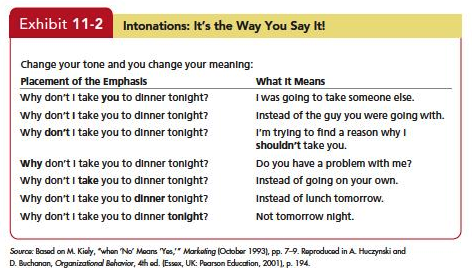 11-17
Copyright © 2013 Pearson Education, Inc. publishing as Prentice Hall
Contrast oral, written, and nonverbal communication
LO 4
Physical distance also has meaning. 
What is considered proper spacing between people largely depends on cultural norms. 
A businesslike distance in some European countries feels intimate in many parts of North America. 
Distance may indicate aggressiveness or sexual interest or it may signal disinterest or displeasure with what is being said.
11-18
Copyright © 2013 Pearson Education, Inc. publishing as Prentice Hall
Contrast oral, written, and nonverbal communication
LO 5
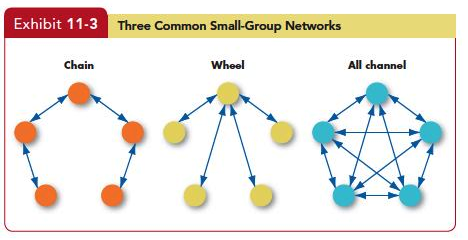 11-19
Copyright © 2013 Pearson Education, Inc. publishing as Prentice Hall
Contrast oral, written, and nonverbal communication
LO 5
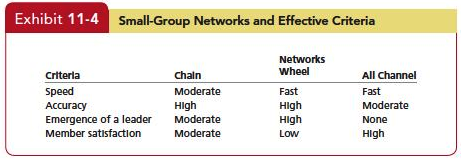 11-20
Copyright © 2013 Pearson Education, Inc. publishing as Prentice Hall
Contrast oral, written, and nonverbal communication
LO 5
The Grapevine
A recent survey found that 75 percent of employees hear about matters first through rumors on the grapevine. 
A recent report shows that grapevine or word-of-mouth information from peers about a company has important effects on whether job applicants join an organization.
11-21
Copyright © 2013 Pearson Education, Inc. publishing as Prentice Hall
Contrast oral, written, and nonverbal communication
LO 5
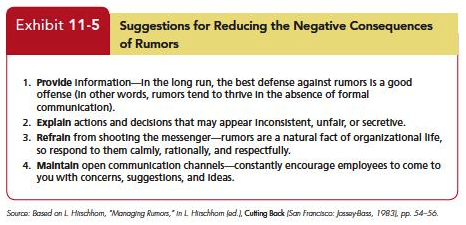 11-22
Copyright © 2013 Pearson Education, Inc. publishing as Prentice Hall
Analyze the advantages and challenges of electronic communication
LO 5
Electronic Communication
An indispensible–and in about 71 percent of cases, the primary–medium of communication.
Includes e-mail, text messaging, networking software, bogs, and video conferencing.
11-23
Copyright © 2013 Pearson Education, Inc. publishing as Prentice Hall
Analyze the advantages and challenges of electronic communication
LO 5
E-mail
Transmits and receives text and documents. 
Growth has been significant. 
Advantages to e-mail usage.
Quickly written, edited, and stored. 
Distributed to one person or thousands.
Recipients can read them at their own convenience. 
Cost is a fraction of other methods.
11-24
Copyright © 2013 Pearson Education, Inc. publishing as Prentice Hall
Analyze the advantages and challenges of electronic communication
LO 5
Drawbacks to e-mail usage.
Misinterpreting the message. 
Communicating negative messages.  
Time-consuming nature of e-mail. 
Limited expression of emotions. 
Privacy concerns.
11-25
Copyright © 2013 Pearson Education, Inc. publishing as Prentice Hall
Analyze the advantages and challenges of electronic communication
LO 5
Instant Messaging and Text Messaging
Like e-mail, instant messaging (IM) and text messaging (TM) use electronic media.
Unlike e-mail, though, IM and TM either occur in real time (IM) or use portable communication devices (TM).
The growth of TM has been spectacular. 
Despite their advantages, IM and TM aren’t going to replace e-mail.
11-26
Copyright © 2013 Pearson Education, Inc. publishing as Prentice Hall
Analyze the advantages and challenges of electronic communication
LO 5
Social Networking
Nowhere has communication been more transformed than in networking. 
More than 600 million users have created accounts at Facebook. 
The research and advisory firm Gartner Inc. estimates that social networking will soon replace e-mail as the primary form of business communication for 20 percent or more of business users.
11-27
Copyright © 2013 Pearson Education, Inc. publishing as Prentice Hall
Analyze the advantages and challenges of electronic communication
LO 5
Blogs 
A blog (Web log) is a Web site about a single person or company. 
Twitter is a hybrid social networking service that allows users to post “microblog” entries to their subscribers about any topic, including work.
11-28
Copyright © 2013 Pearson Education, Inc. publishing as Prentice Hall
Analyze the advantages and challenges of electronic communication
LO 5
Video Conferencing
Video conferencing permits employees in an organization to have meetings with people at different locations. 
Video conferencing technology, in effect, allows employees to conduct interactive meetings without the necessity of being physically in the same location. 
 Information Overload a condition in which information inflow exceeds an individual’s processing capacity.
11-29
Copyright © 2013 Pearson Education, Inc. publishing as Prentice Hall
Show how channel richness underlies the choice of communication channel
LO 6
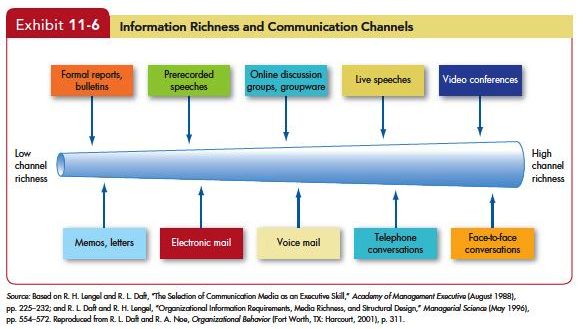 11-30
Copyright © 2013 Pearson Education, Inc. publishing as Prentice Hall
Differentiate between automatic and controlled processing of persuasive messages
LO 6
Automatic processing
A relatively superficial consideration of evidence and information.
 Advantage 
		- It takes little time and low effort.
Disadvantage 
It lets us be easily fooled by a variety of tricks, like a cute jingle or glamorous photo.
11-31
Copyright © 2013 Pearson Education, Inc. publishing as Prentice Hall
Differentiate between automatic and controlled processing of persuasive messages
LO 6
Controlled processing
You do independent research among experts who know something about the subject, gather information about prices from a variety of sources, and consider the costs and benefits of renting versus buying. 
Controlled processing requires effort and energy, but it’s harder to fool someone who has taken the time and effort to engage in it.
11-32
Copyright © 2013 Pearson Education, Inc. publishing as Prentice Hall
Identify common barriers to effective communication
LO 8
Barriers to Effective Communication
Filtering
Selective Perception
Information Overload
Filtering
Selective Perception
Information Overload
Communication Apprehension
Lying
11-33
Copyright © 2013 Pearson Education, Inc. publishing as Prentice Hall
Show how to overcome the potential problems in cross-cultural communication
LO 9
Cultural Barriers caused by: 
Semantics- words mean different things to different people. Some words do not translate between cultures. 
Word connotations- words imply different things in different languages. 
Tone differences. 
Differences in tolerance for conflict and methods for resolving conflicts.
11-34
Copyright © 2013 Pearson Education, Inc. publishing as Prentice Hall
Show how to overcome the potential problems in cross-cultural communication
LO 9
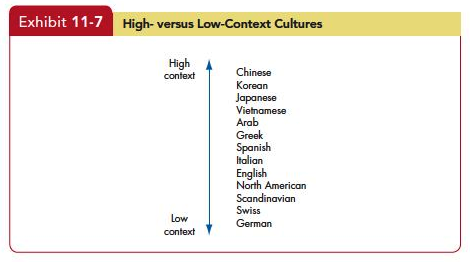 11-35
Copyright © 2013 Pearson Education, Inc. publishing as Prentice Hall
Show how to overcome the potential problems in cross-cultural communication
LO 9
A Cultural Guide 
Assume differences until similarity is proven. 
Emphasize description rather than interpretation or evaluation. 
Practice empathy. Put yourself in the recipient’s shoes. 
Treat your interpretations as a working hypothesis.
11-36
Copyright © 2013 Pearson Education, Inc. publishing as Prentice Hall
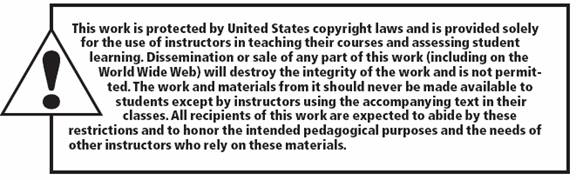 All rights reserved. No part of this publication may be reproduced, stored in a retrieval system, or transmitted, in any form or by any means, electronic, mechanical, photocopying, recording, or otherwise, without the prior written permission of the publisher. Printed in the United States of America.

Copyright © 2013 Pearson Education, Inc.  publishing as Prentice Hall
Copyright © 2013 Pearson Education, Inc. publishing as Prentice Hall
11-37
[Speaker Notes: All rights reserved. No part of this publication may be reproduced, stored in a retrieval system, or transmitted, in any form or by any means, electronic, mechanical, photocopying, recording, or otherwise, without the prior written permission of the publisher. Printed in the United States of America.]